Projekt diplomové práce
Jan Březina
347757
Zpracování diplomové práce
Téma: Krizový management
Crisis managemet




Katedra: Podnikové hospodářství
Vedoucí: Ing. Alena Klapalová, Ph.D.
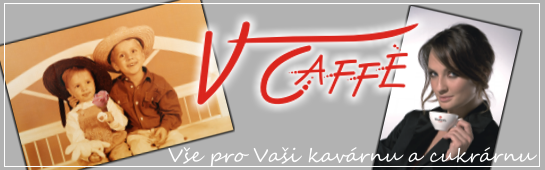 Živnostník: Jan Březina
Právní forma: Fyzická osoba
Předmět podnikání: Hostinská činnost, Výroba, obchod a služby neuvedené v přílohách 1 až 3 živnostenského zákona, Pekařství, cukrářství, Prodej kvasného lihu, konzumního lihu a lihovin
Datum zápisu: 26.03.1994
Počet zaměstnanců: 3
Řešený problém a cíl práce
Problém: Firma má v oboru gastronomie velmi dobrou pověst v západních Čechách, kde působí. Je zde již 19 let a má mnoho stávajících zákazníků. V roce 2007 se snažila expandovat na severní Moravu, což se setkalo s fatálním neúspěchem. Kvůli neúspěšné expanzi se firma musela zadlužit a zlepšit hospodárnost podniku, aby to dokázala splácet
Hlavní cíl práce: Analyzovat podnik a jeho závazky a pomocí retrospektivní analýzy expanze, zjistit příčiny neúspěchu a najít řešení pro podnik pro další rozvoj a ustálení finanční situace podniku.
Dílčí cíle: 
Analyzovat silné stránky podniku, které nejsou spjaty s místním prostředí a jejich možnou přenositelnost do jiných krajů.
Navrhnout strategickou variantu rozvoje podniku a ustálení jeho finanční situace
Při více možných variantách konzultovat pomocí koučovacího rozhovoru nejvhodnější metodu pro podnik a management podniku
Finální variantu rozpracovat do podrobnosti a spočítat její ekonomickou náročnost
Hlavní hypotéza: Podnik úspěšně překonal krizi a je schopen znovu expandovat
Metody ověření: 
Interní a externí analýza podniku (Pest, Porterův model, SWOT, finanční analýza, koučovací rozhovor)
Návrh a tvorba strategických variant
Výpočet ekonomické náročnosti vybrané varianty
Dílčí hypotézy:
H1:Management podniku je ochoten znovu expandovat a podstoupit rizika s tím spojená
Metody ověření:
Výpočet nákladů na expanzi
Koučovací rozhovor s managementem
H2: Podnik má disponibilní zdroje pro expanzi
Metody ověření:
Finanční analýza podniku (výkaz zisku a ztrát, cash flow analýza, zadluženost, rentabilita a platební schopnost)
Výpočet ekonomické náročnosti varianty pro expanzi.
Komparace analýzy podniku a ekonomické náročnosti epanze
Hlavní hypotéza: Podnik úspěšně překonal krizi a je schopen znovu expandovat
H3: Podnik je schopen si zajistit lidské zdroje pro expanzi a tyto zdroje budou dostatečně kvalifikované pro danou práci a dokážou zajistit hladký chod podniku
Metody ověření:
Analýza pracovního trhu v jednotlivých krajích a městech vybraných ve strategickém cílu expanze.
Analýza škol v oboru gastronomie a jejich hodnocení (průměr hodnocení z jednotlivých portálech o školách)
H4: Je možné zajistit vhodné prostory v centru města, kde by mohli vznikat nové provozovny
Metody ověření
Analýza realitního trhu (Ověřit na hlavních realitních portálech možnosti pronájmu nebo koupi prostor)
H5: Přístup úřadů je nakloněný rozvoji gastronomických zařízení v centru jejich města
Metody ověření
Analýza spokojenosti s úřady místními podnikateli (průzkumy město pro byznys atd.)
Rozšířený seznam literatury:
CRANDALL, W. L. a J. A. PARNELL. Crisis Management in the New Strategy Landscape. 1st ed. London: SAGE Publications, Inc, 2009. 280 s. ISBN 978-1-4129-5413-6.
DEVLIN, E. S. Crisis Management Planning and Execution. 1st ed. New York: Auerbach Publications, 2006. 528 s. ISBN 978-0-8493-2244-0. Změněno: 22. 2. 2013 18:14, Ing. Alena Klapalová, Ph.D. 
CHALUPA, R. Efektivní krizová komunikace: pro všechny manažery a PR specialisty. 1. vyd. Praha: Grada, 2012. 169 s. ISBN 978-80-247-4234-2. ZUZÁK, R. a M. KÖNIGOVÁ. Krizové řízení podniku. 253 s. Praha: Grada, 2009. 253 s. ISBN 978-80-247-3156-8. 
ANTUŠÁK, E. Krizový management: hrozby - krize - příležitosti. 1. vyd. Praha: Wolters Kluwer Česká republika, 2009. 395 s. ISBN 978-80-7357-488-8.
SMEJKAL, V. a K. RAIS. Řízení rizik ve firmách a jiných organizacích. 3., rozš. a aktualiz. vyd. Praha: Grada, 2010. 354 s. ISBN 978-80-247-3051-6. 
CHALUPA, Radek. Efektivní krizová komunikace: pro všechny manažery a PR specialisty. 1. vyd. Praha: Grada, 2012, 169 s. Komunikace (Grada). ISBN 978-80-247-4234-2. 
ZUZÁK, Roman a Martina KÖNIGOVÁ. Krizové řízení podniku. 2., aktualiz. a rozš. vyd. Praha: Grada, 2009, 253 s. Expert (Grada). ISBN 978-80-247-3156-8. 
SMEJKAL, Vladimír. Řízení rizik ve firmách a jiných organizacích. 3., rozš. a aktualiz. vyd. Praha: Grada, 2010, 354 s. Expert (Grada). ISBN 978-80-247-3051-6. 
HABERLEITNER, Elisabeth, Elisabeth DEISTLER a Robert UNGVARI. Vedení lidí a koučování v každodenní praxi. 1. vyd. Praha: Grada Publishing, 2009, 255 s. ISBN 978-80-247-2654-0.